DOSKONALENIE TRENERÓW WSPOMAGANIA OŚWIATY  POWR.02.10.00-00-7015/17
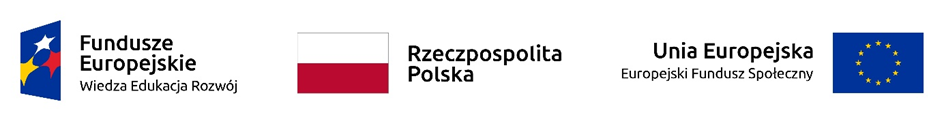 Doskonalenie trenerów wspomagania szkół w kształtowaniu kompetencji kluczowych
Uczenie się przez eksperymentowanie, doświadczanie i metody aktywizujące
DOSKONALENIE TRENERÓW WSPOMAGANIA OŚWIATY  POWR.02.10.00-00-7015/17
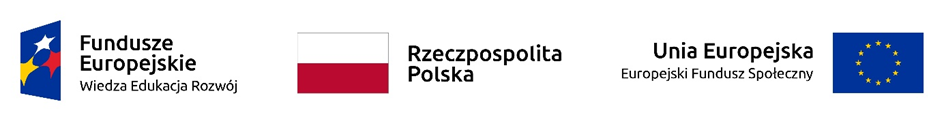 Zjazd II - Dzień III
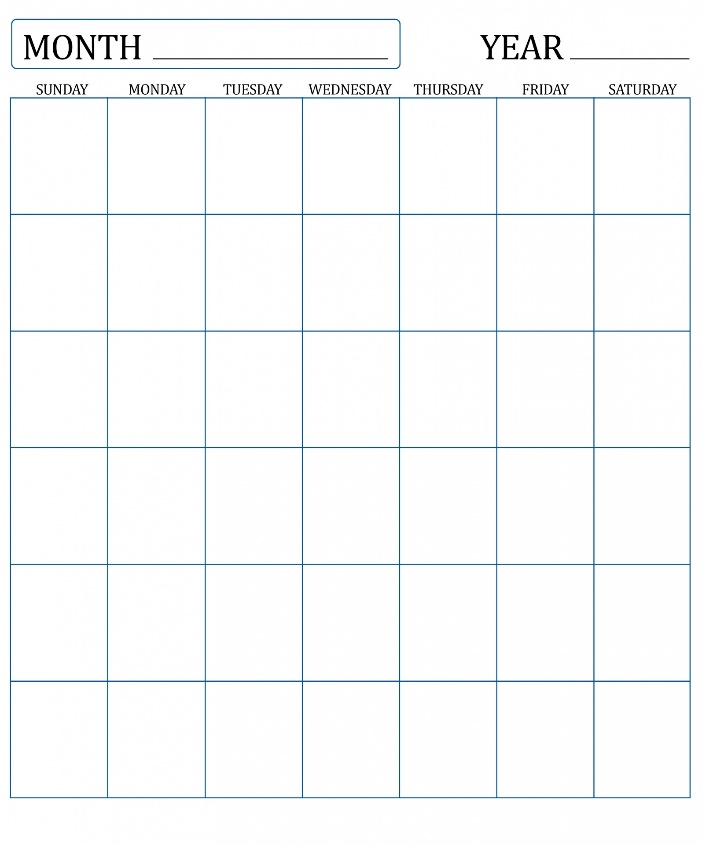 DOSKONALENIE TRENERÓW WSPOMAGANIA OŚWIATY  POWR.02.10.00-00-7015/17
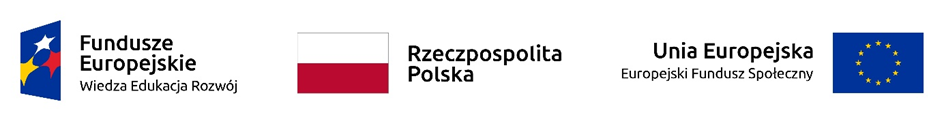 Dzień dobry!
Serdecznie witamy!
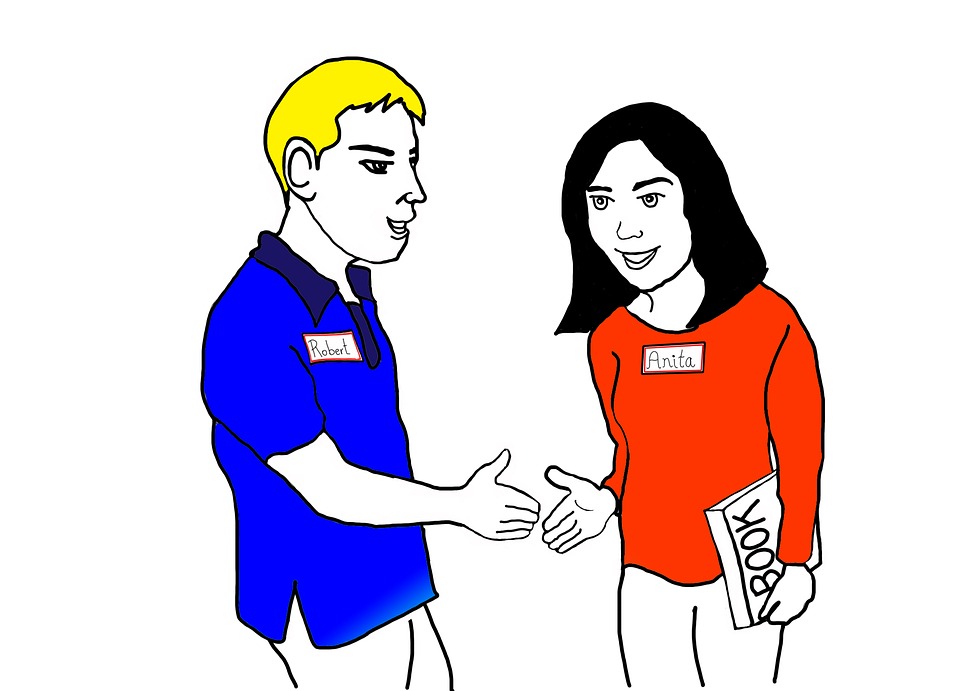 DOSKONALENIE TRENERÓW WSPOMAGANIA OŚWIATY  POWR.02.10.00-00-7015/17
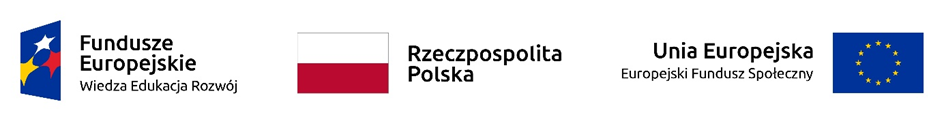 Zacznijmy od …
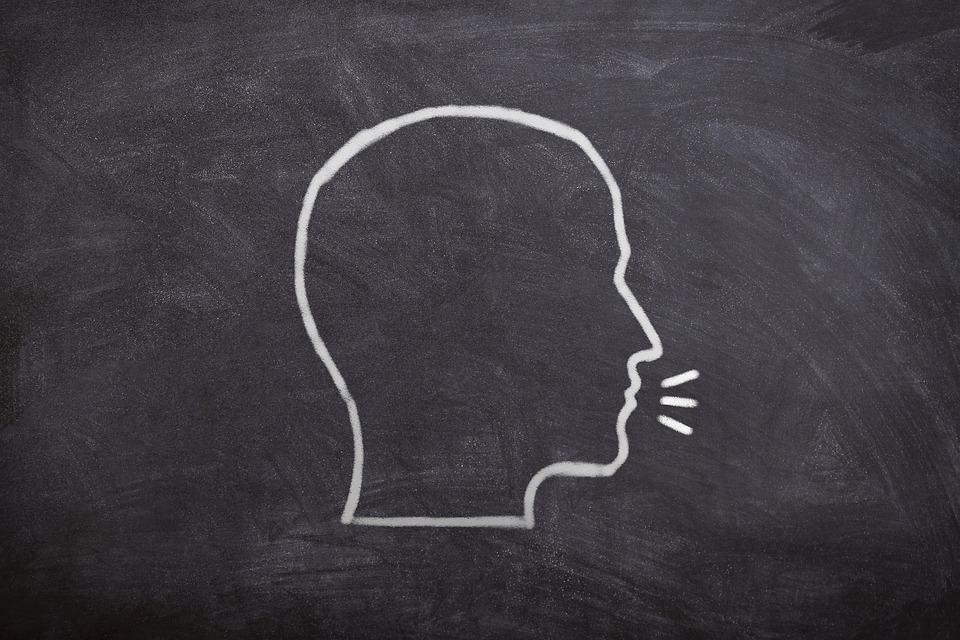 DOSKONALENIE TRENERÓW WSPOMAGANIA OŚWIATY  POWR.02.10.00-00-7015/17
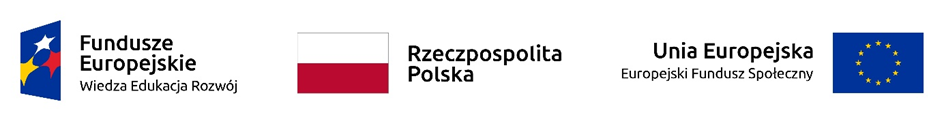 Etapy wspomagania szkoły 
z uwzględnieniem różnych metod zbierania danych.
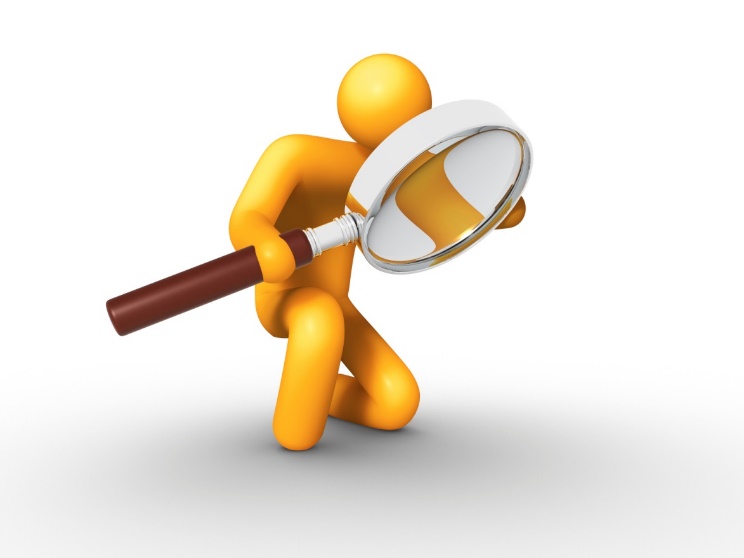 DOSKONALENIE TRENERÓW WSPOMAGANIA OŚWIATY  POWR.02.10.00-00-7015/17
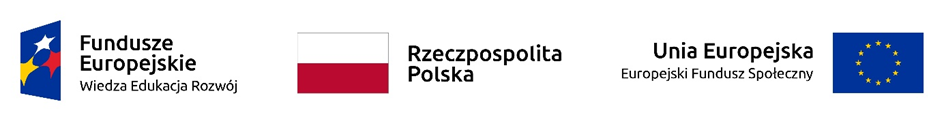 Przebieg warsztatu diagnostyczno-rozwojowego.
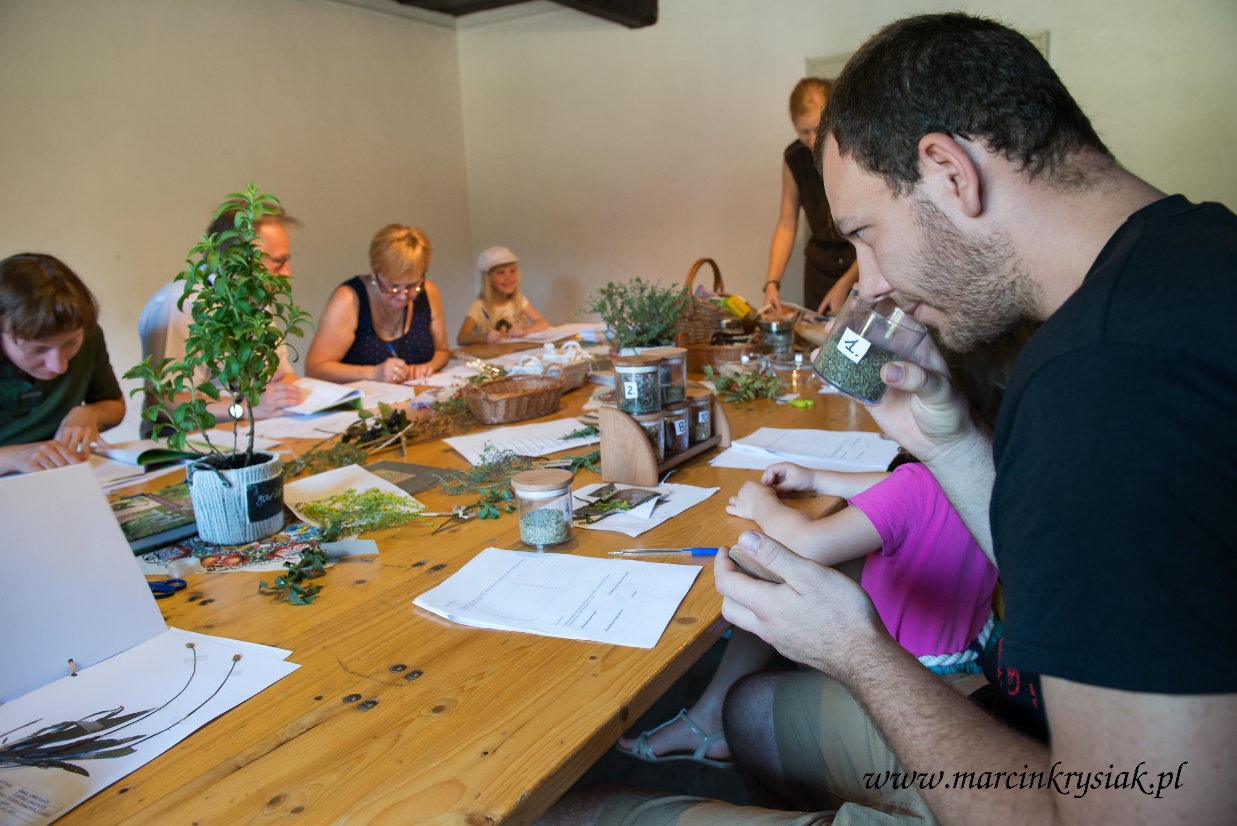 DOSKONALENIE TRENERÓW WSPOMAGANIA OŚWIATY  POWR.02.10.00-00-7015/17
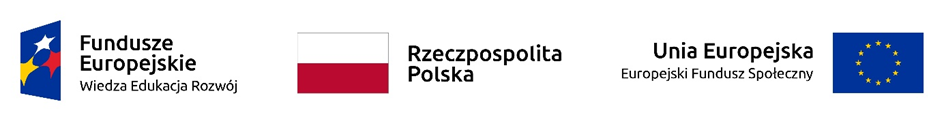 Reguły planowania 
procesu wspomagania.
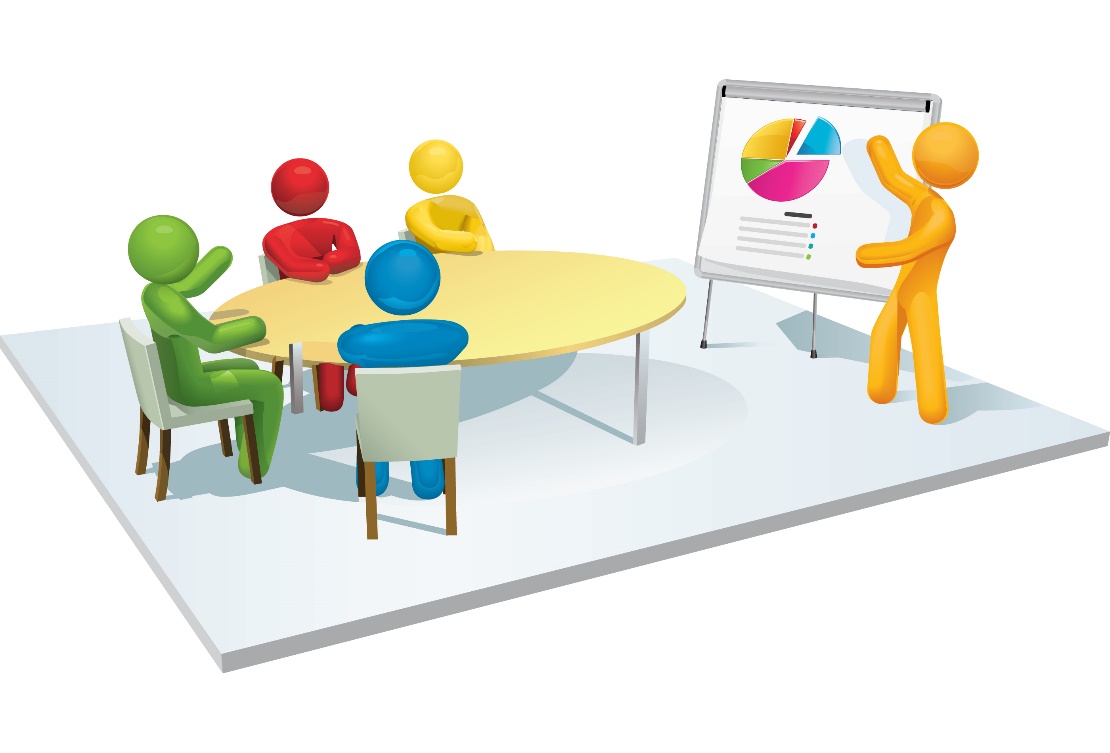 DOSKONALENIE TRENERÓW WSPOMAGANIA OŚWIATY  POWR.02.10.00-00-7015/17
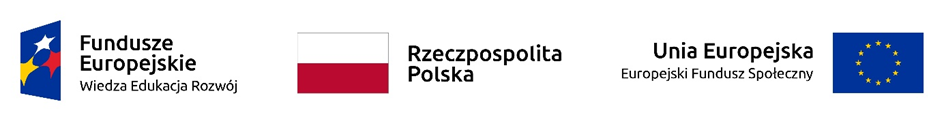 Kryteria wyboru ekspertów 
w zakresie nauczania przez eksperymentowanie, doświadczanie i metody aktywizujące.
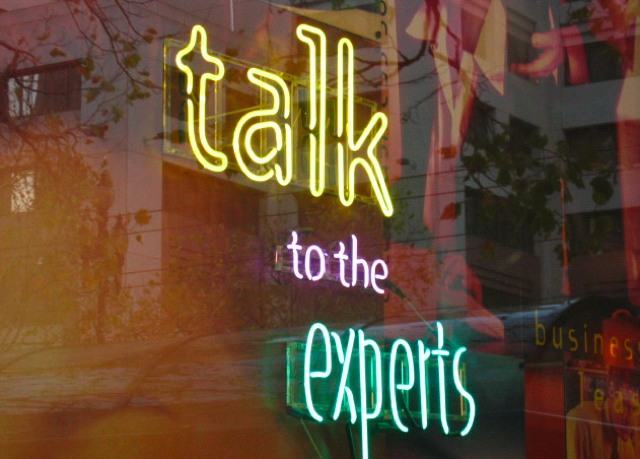 DOSKONALENIE TRENERÓW WSPOMAGANIA OŚWIATY  POWR.02.10.00-00-7015/17
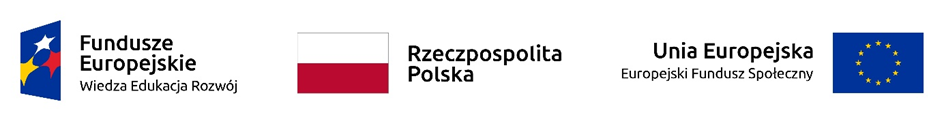 Zmiana jako element rozwoju szkoły. Jak sobie z nią radzić?
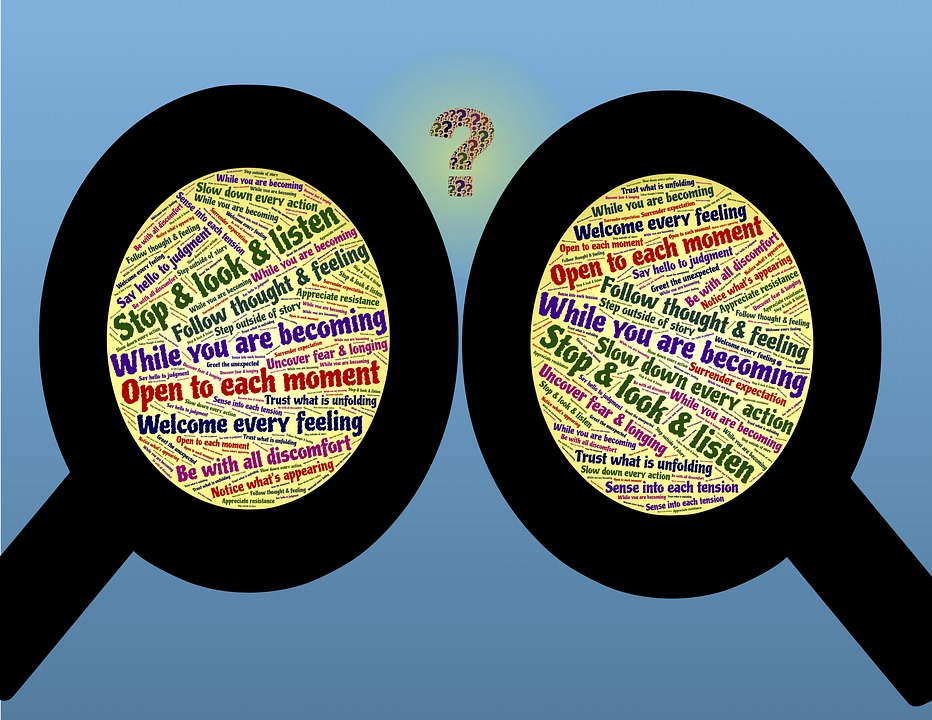 To zdjęcie, autor: Nieznany autor, licencja: CC BY-SA
DOSKONALENIE TRENERÓW WSPOMAGANIA OŚWIATY  POWR.02.10.00-00-7015/17
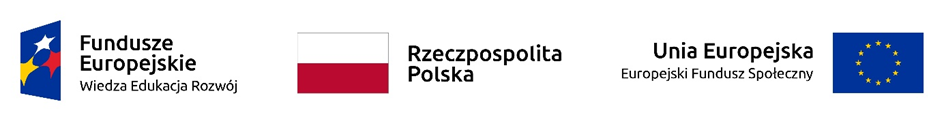 Kompetencje potrzebne do prowadzenia procesu wspomagania na czterech etapach.
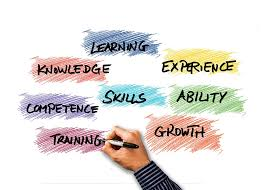 DOSKONALENIE TRENERÓW WSPOMAGANIA OŚWIATY  POWR.02.10.00-00-7015/17
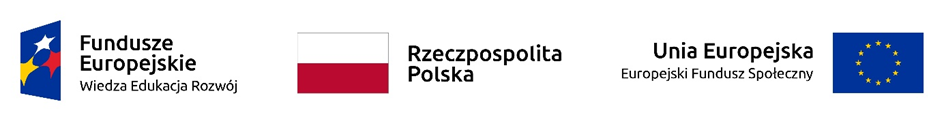 Analiza własnych zasobów i ogra-niczeń, które mają wpływ na realizację wspomagania.
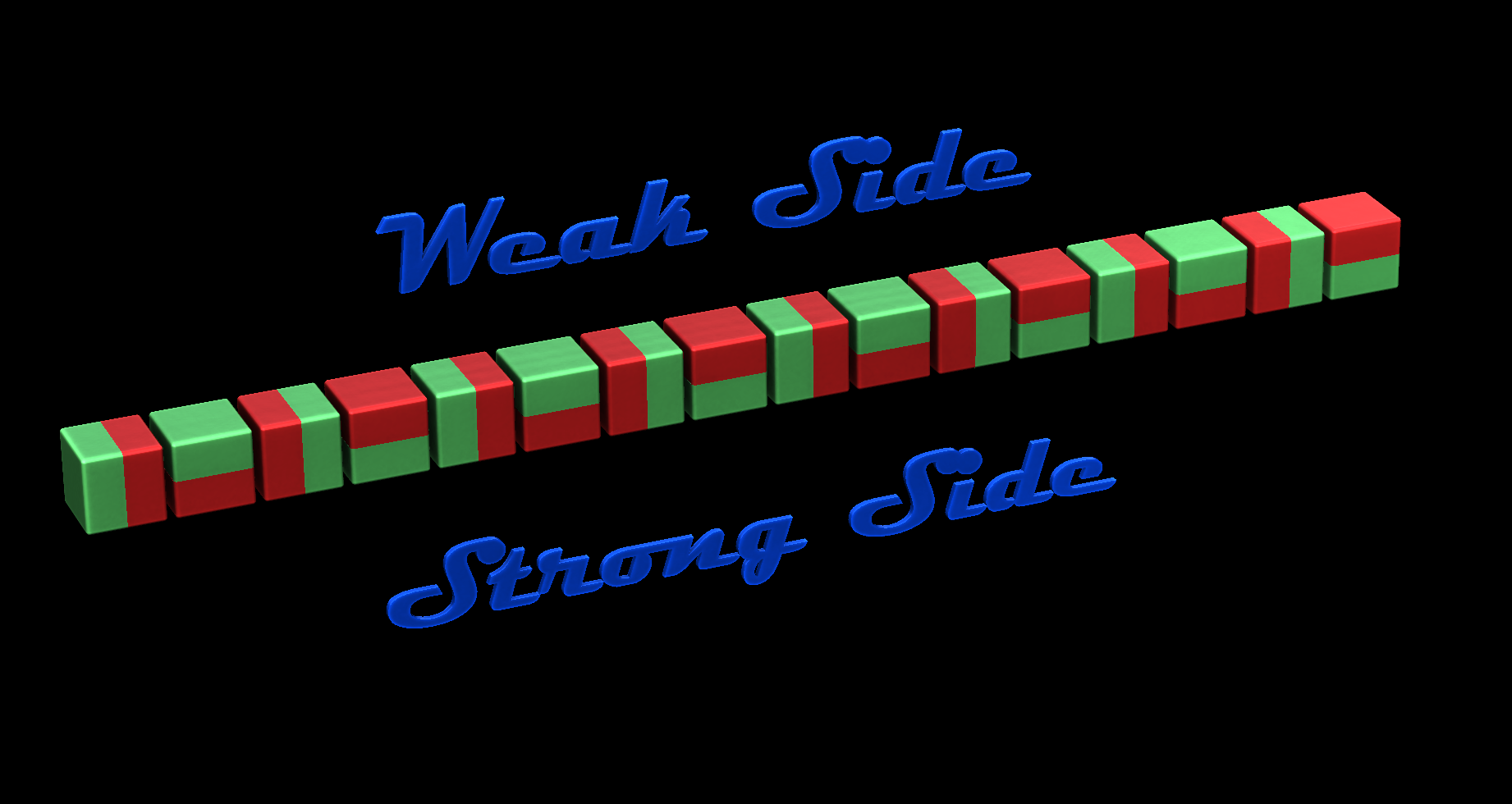 DOSKONALENIE TRENERÓW WSPOMAGANIA OŚWIATY  POWR.02.10.00-00-7015/17
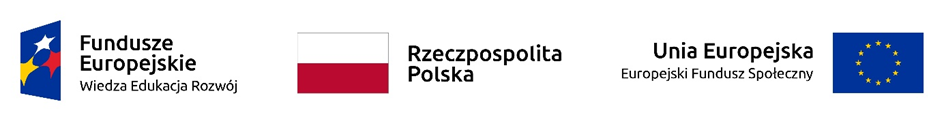 Zasoby zewnętrzne jako pomoc dla osoby prowadzącej wspomaganie. .
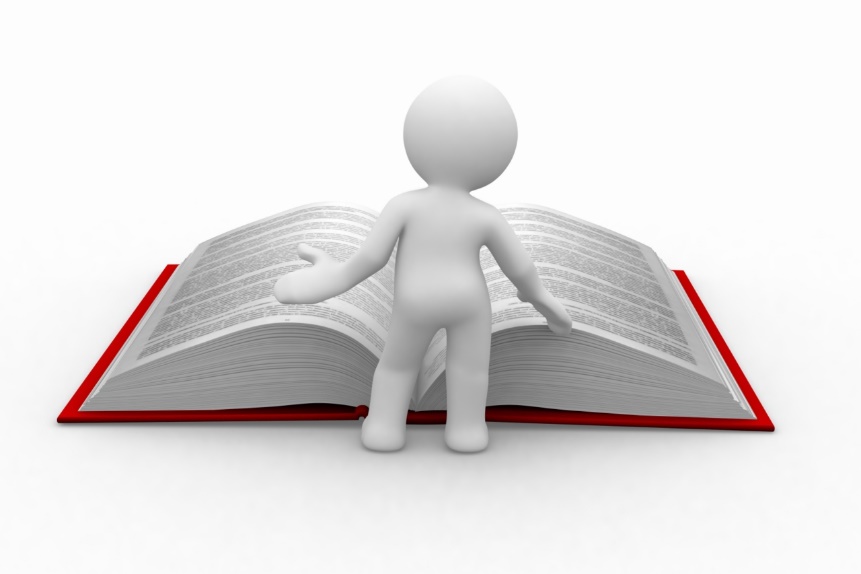 DOSKONALENIE TRENERÓW WSPOMAGANIA OŚWIATY  POWR.02.10.00-00-7015/17
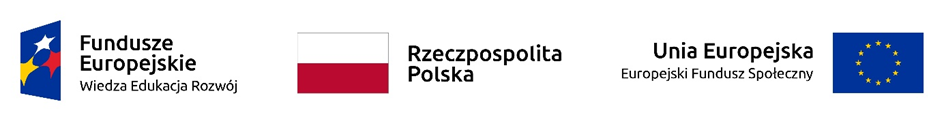 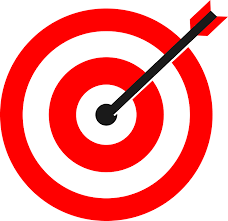 Cele rozwojowe: indywidualne oraz własnej instytucji
DOSKONALENIE TRENERÓW WSPOMAGANIA OŚWIATY  POWR.02.10.00-00-7015/17
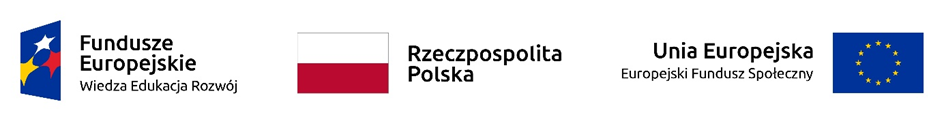 Podsumujmy!
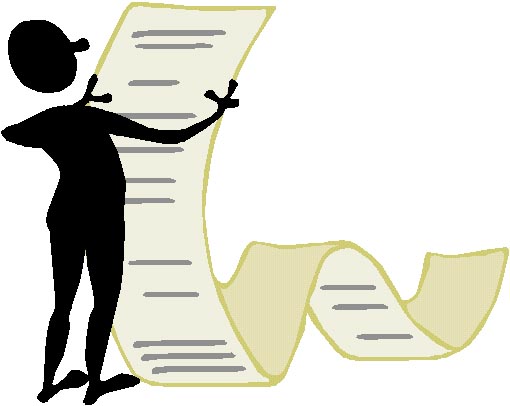 DOSKONALENIE TRENERÓW WSPOMAGANIA OŚWIATY  POWR.02.10.00-00-7015/17
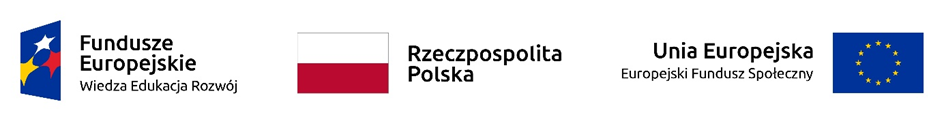 Dziękuję za uwagę!
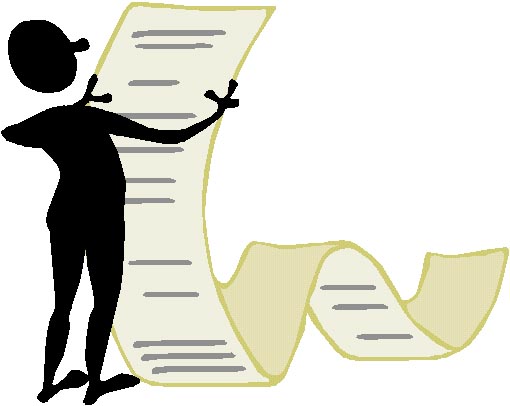